Kaukolämmön hinta 1.7.2024
Kaukolämmön hinta 2000-luvun asuinrakennuksissa (€/MWh)Teho- ja energiamaksu, sis. verot
Hinta sisältää kaikki verot, teho- ja energiamaksut ja mahdolliset muut vuotuiset kaukolämpömaksut. Ei sisällä liittymismaksuja.
16.9.2024
Lämmön tuotannon kotimaisten polttoaineiden hinnat
Hinnoissa huomioidaan polttoaineiden hinta ja verot
Lähde: Tilastokeskus, Kotimaisten polttoaineiden käyttäjähinnat energiantuotannossa
16.9.2024
Päästöoikeuden hintakehitys
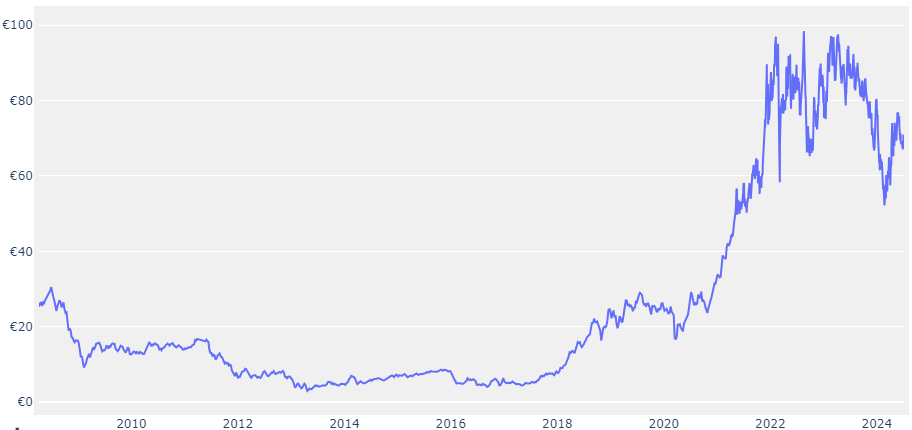 Hintakehitys 4/2008-07/2024
Lähde: https://sandbag.be/index.php/carbon-price-viewer/
16.9.2024
Kaukolämmön reaalihinnan kehitysKuluttajahintaindeksillä korjattuna, verollinen ja veroton keskihinta
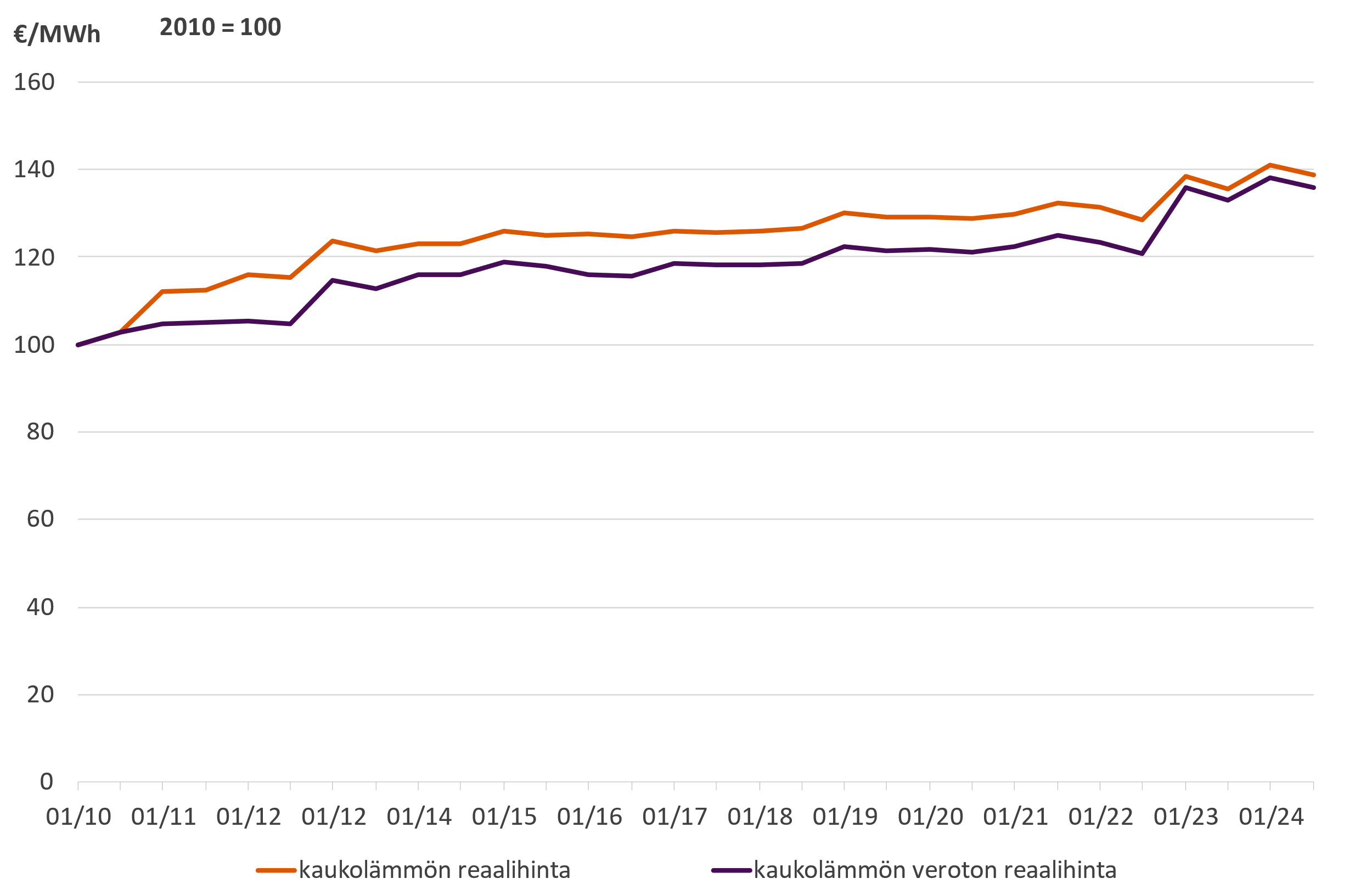 16.9.2024
Energiaverojen kehitysKaukolämmön tuotannon polttoaineet ja sähkön käyttö
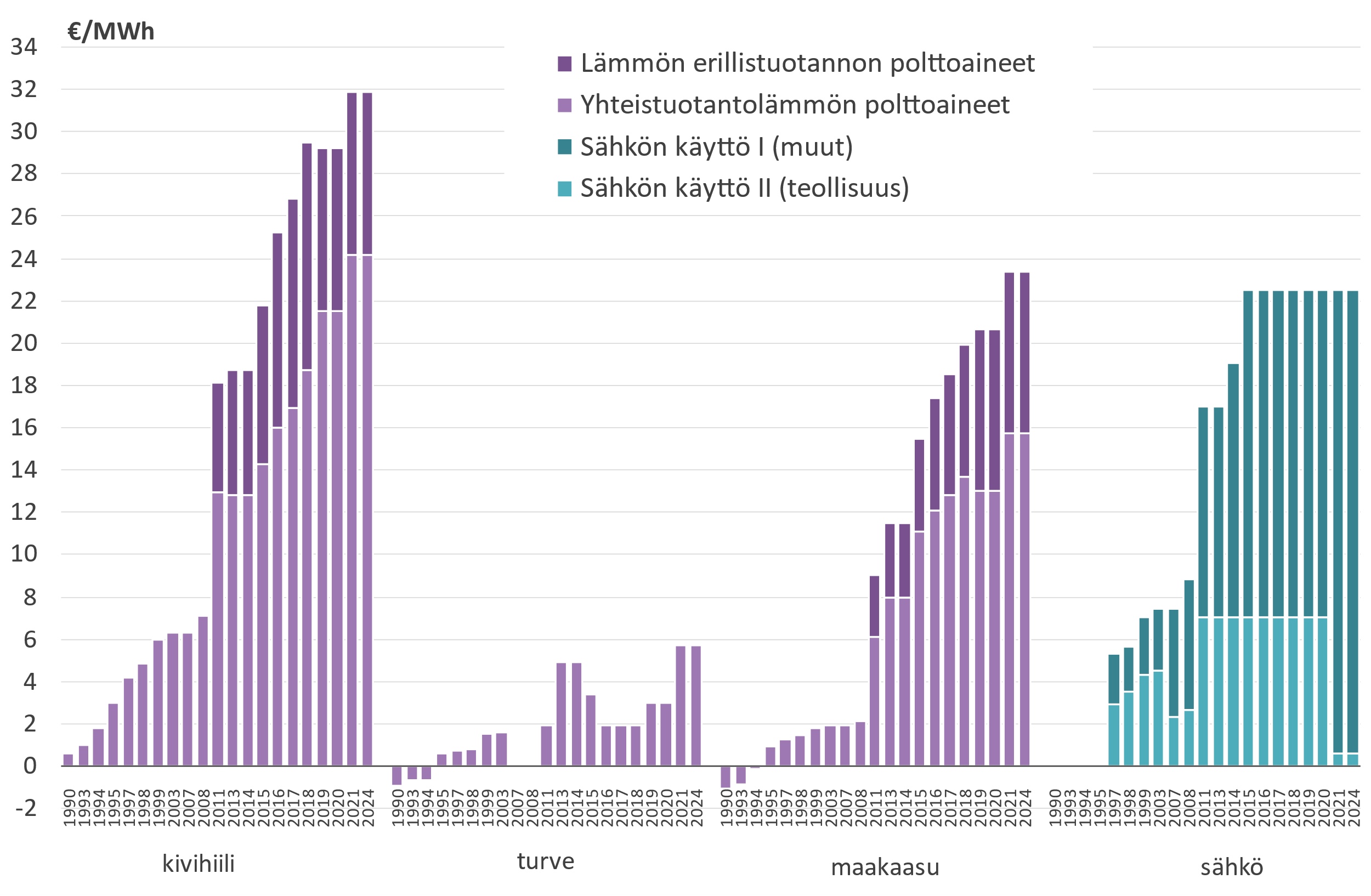 Kaukolämmön polttoaineisiin liittyy valmistevero, jonka suuruus riippuu siitä, tuotetaanko lämpö erillistuotannolla vai sähkön ja lämmön yhteistuotannolla.
Yhteistuotantolämmöllä on alennettu veroluokka, ja erillistuotannon valmisteverot ovat täysmääräisiä
Myös sähkökulutuksella on kaksi eri veroluokkaa, alempi II-veroluokka ja korkeampi I-veroluokka

Polttoaineiden valmisteveron ja arvonlisäveron osuus oli keskimäärin 24,7 % kaukolämmön keskihinnasta vuonna 2023.
16.9.2024